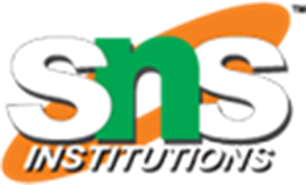 GRADE 1-EVS
TYPES OF FAMILIES



                                                                                    Presented by

.                                                                                                          B. Jehanya
                                                                                                         CLT Primary coordinator
                                                                                                             SNS Academy
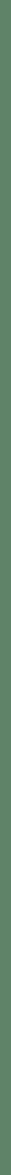 GRADE 1 / EVS / TYPES OF FAMILIES-JOINT FAMILY / JEHANYA.B
07.08.2020
1
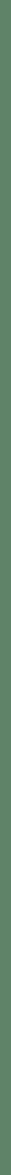 JOINT FAMILY
Joint family is a family where members like grandparents, parents, uncle, aunt and cousins live together in one house.

Many members live together in a joint family.

It’s a big family.
GRADE 1 / EVS / TYPES OF FAMILIES-JOINT FAMILY / JEHANYA.B
2/5
Joint families
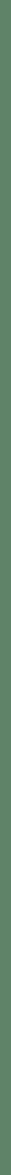 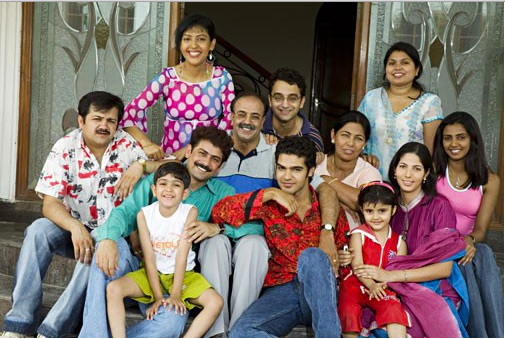 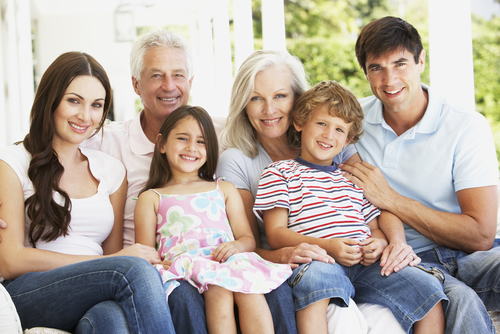 07/8/2020
3/5
GRADE 1 / EVS / TYPES OF FAMILIES- JOINT FAMILY / JEHANYA.B
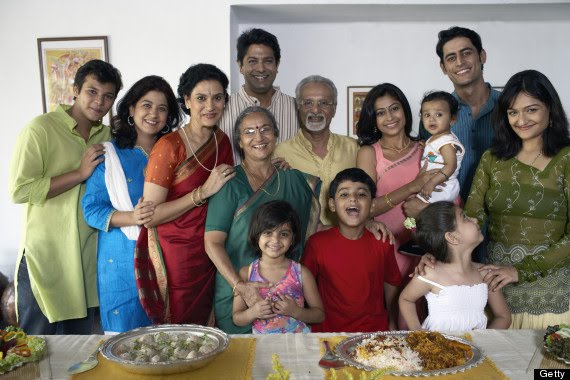 So, in a joint family :
Children live with their father, mother, grandparents, uncle, aunt and cousins.
4/5
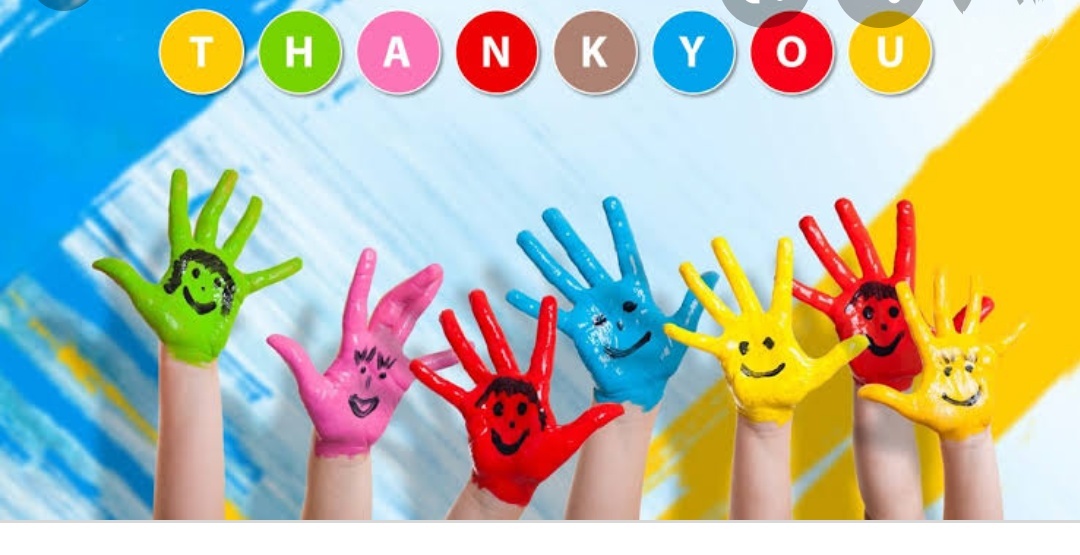 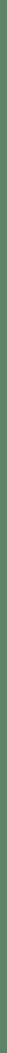 GRADE 1 /EVS  / TYPES OF FAMILIES- JOINT FAMILY / JEHANYA.B
07.08.20
5/5